Bitte beachten Sie:
Hellblaue Felder enthalten vorgegebene Beschriftungen.
Hellgelbe Felder sind Eingabefelder. 
Löschen Sie nicht mehr benötigte Arbeitshinweise.
Fügen Sie den Firmennamen in den Masterfolien ein:Ansicht > Folienmaster
Strategie <Firmenname>Schritt 5: Massnahmen
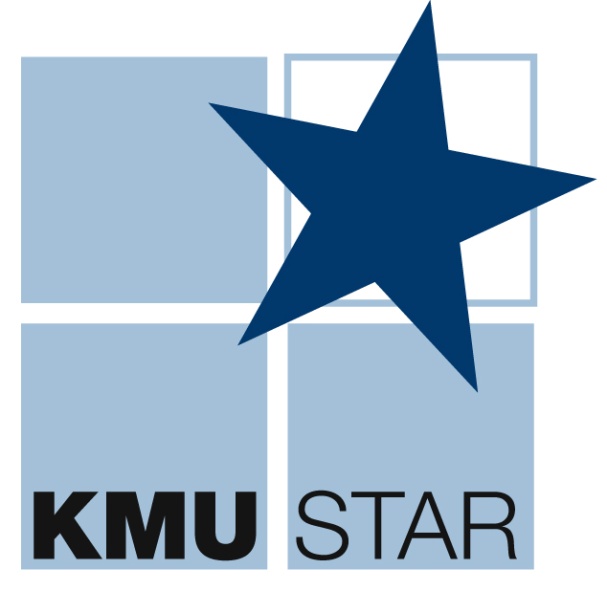 Tragen Sie jeweils das Datum der letzten Änderung ein:Einfügen > Kopf- und Fusszeile > bei Fusszeile: Datum
1
5-Massnahmen / <Datum>
5  Massnahmen
5.1 	Bekenntnis
5.2	Projektorganisation
5.3	Masterplan
5.4	Massnahmenprogramm
5.5	Projektbudget
2
5-Massnahmen / <Datum>
5.1  Bekenntnis
?
Schlagzeile
?
3
5-Massnahmen / <Datum>
Füllen Sie bei Bedarf je ein separates Formular pro SGE aus.
Passen Sie die Nummerierung an.
5.2  Projektorganisation
Schlagzeile
?
4
5-Massnahmen / <Datum>
5.3  Masterplan
= Tätigkeit           = Meilenstein           = Entscheid
Schlagzeile
?
5
5-Massnahmen / <Datum>
5.4  Massnahmenprogramm
*) 	1  erfolgsentscheidend   2  sehr wichtig   3  wichtig    
°)	erl.  erledigt    i.A.  in Arbeit/auf Kurs    i.A./V  in Arbeit, mit Verzug    V!  noch nicht in Arbeit, mit Verzug!     Z  zurückgestellt
Schlagzeile
?
6
5-Massnahmen / <Datum>
Hilfsfolie zu 5.4  (Massnahmenprogramm)
Damit die „weichen Faktoren“ in der Umsetzung nicht vergessen werden, können Sie die wesentlichen Faktoren in dieser Folie kurz einschätzen und die entsprechenden Massnahmen daraus ableiten.
Übertragen Sie sodann die abgeleiteten Massnahmen in das Massnahmenprogramm (5.4.).
* Erläuterungen: vgl. Leitfaden, Teilschritt 5.4
7
5-Massnahmen / <Datum>
Füllen Sie Bedarf je ein separates Formular pro SGE aus.
Passen Sie die Nummerierung an.
5.5  Projektbudget
Diese Felder sind erst bei 
der Kontrolle (Schritt 6) 
auszufüllen.
*) +  über Budgetlinie       -  unter Budgetlinie      ok auf Kurs       !  Vorsicht
Schlagzeile
?
8
5-Massnahmen / <Datum>